Information Extraction from 3D Digital Imagery
Mark Hammond
Remote Sensing Specialist / Trainer
RedCastle Resources Inc., working onsite at
Geospatial Technology and Applications Center (GTAC)
(801) 975-3497
markhammond@fs.fed.us
Our Data is Geospatial
The appropriate repository for storing and analyzing geospatial information is our GIS…
Forest Service GIS and Image Analysis
[Speaker Notes: A basic function for those of us who work with remotely sensed data is extracting useful information that can be used in products.]
Photography Contains a Wealth of Information
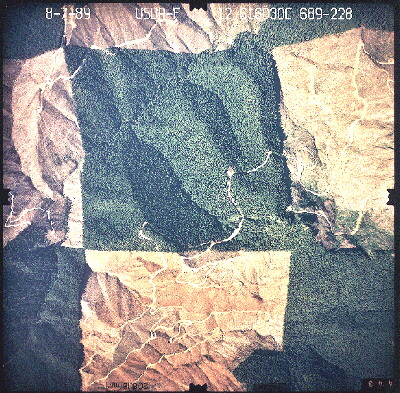 However, the geometry of photos makes direct transfer of photo information to our GIS highly inaccurate…
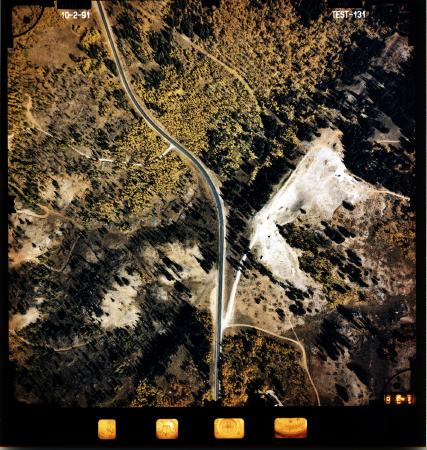 [Speaker Notes: This is strictly for uncorrected hardcopy aerial photography, since this is our source of stereo imagery. Each of the images shown here are prints from negatives, and are not geocorrected. 

We can transfer some information directly from these; for example (next slide)]
Transfer Options
There are many options that have been developed.
Options vary in:
Accuracy
Ease
Cost
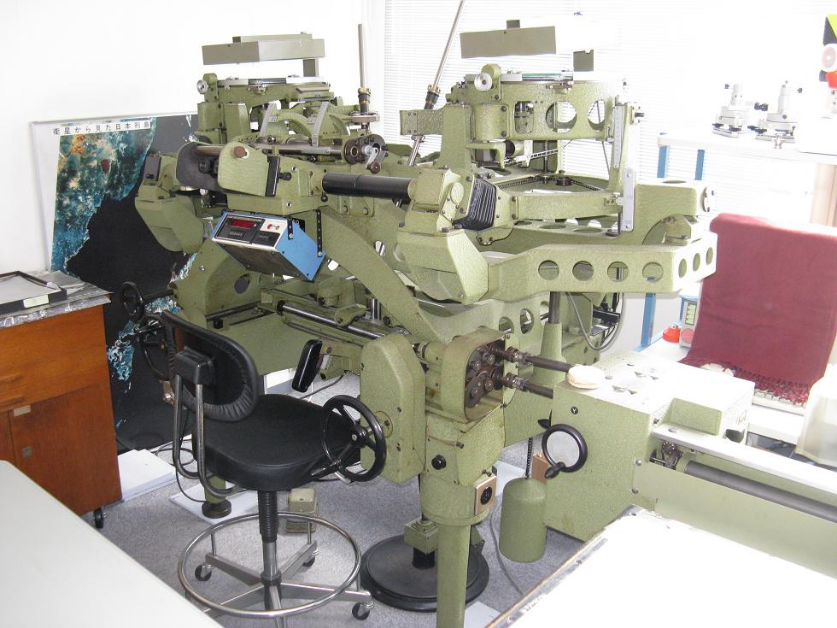 Technology has, of course, greatly improved the access to information transfer.
[Speaker Notes: In the analog days, we could use two consecutive images in a nice expensive machine like this, and transfer information directly to a map or other type of document. 

If you have never had the chance to use one of these, don’t pass it up if you get a chance. 

A little cheaper method; [next slide]]
Ocular Transfer to OrthoPhoto Quads
Delineations are completed on photos
Transferred by eye to the orthos
Hardcopy orthos can be scanned into GIS 
and then polygons digitized on-screen
Or lines can be digitized from hardcopy orthos using a digitizing tablet.
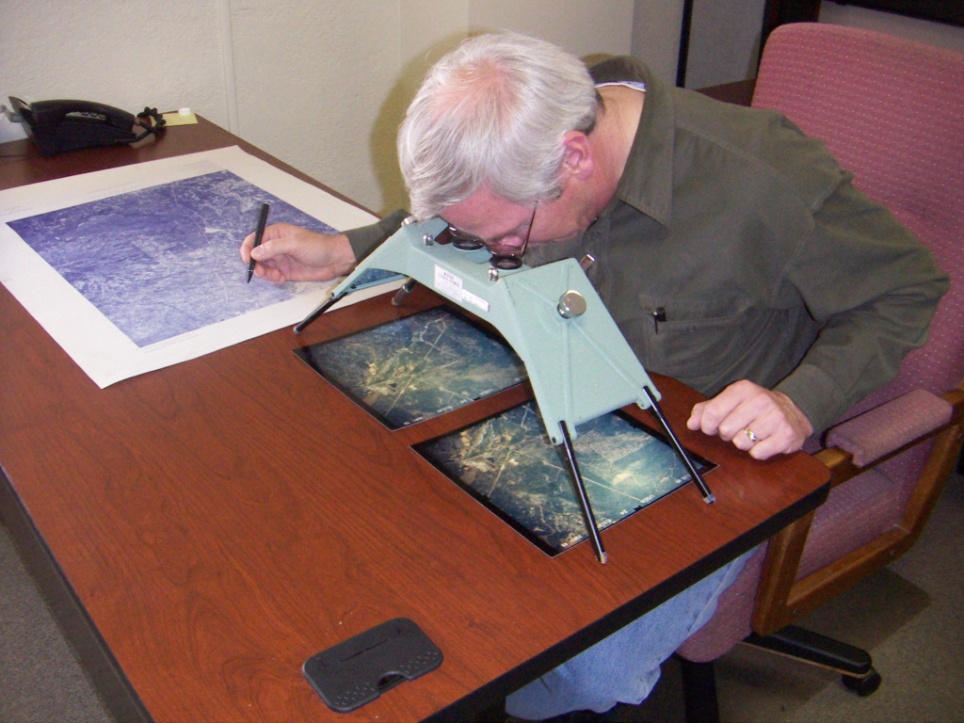 [Speaker Notes: Is using a simple stereo scope like the one shown here. However, it may not be as accurate since the images are the map are not used directly together.

But in a pinch, these steps can be used to get data from image pairs into vector form.]
Digitizing
Use orthocorrected photos
Reduces time needed to go from image to vector
Heads-up digitizing remains 
Can use a Wacom or similar monitor (if you have the budget) to reduce the time needed even more
Still working in a 2-D world
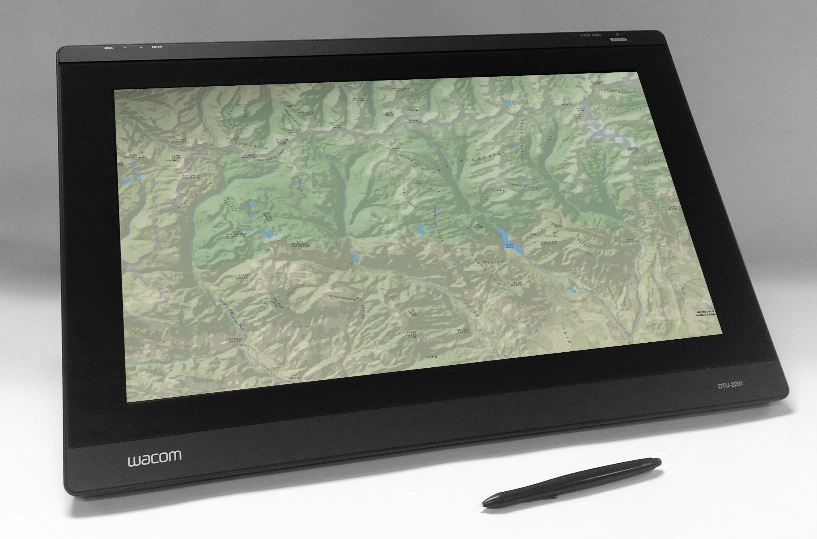 [Speaker Notes: Another alternative, if we have a softcopy orthomosaic and GIS software, is heads up digitizing. This is still the easiest method, and works for most projects.

A touchscreen tablet makes the process go even quicker, but can be costly

Stereo can offer improved interpretation, and allow us to get elevation.]
Computer Stereo Systems
Greatly reduces the barriers between photos and GIS.

Allows stereo viewing and digital GIS data collection via a single interface.
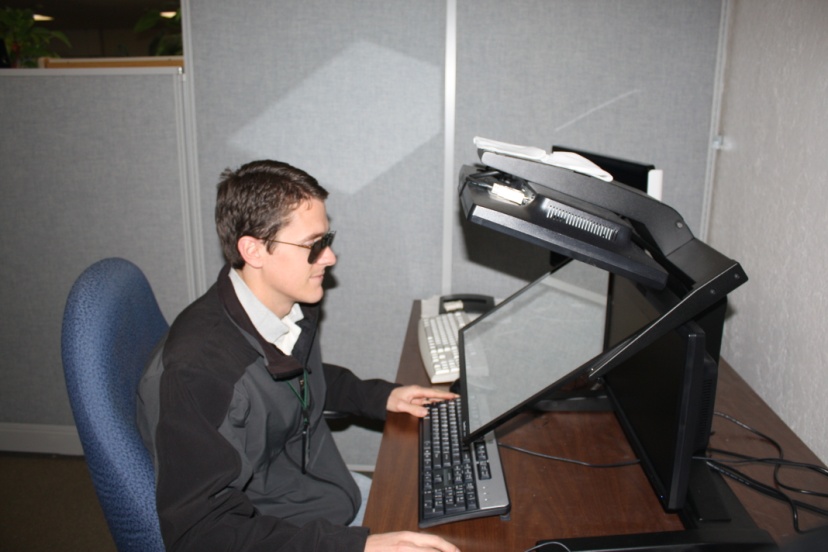 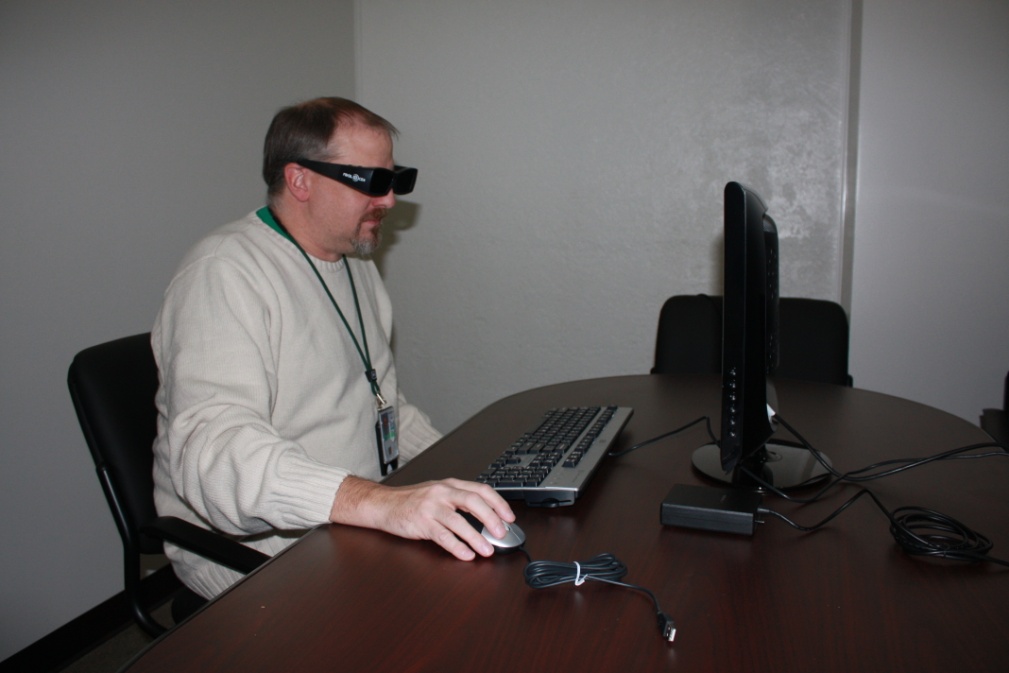 Passive Glasses with a StereoMirror
Shutter Glasses with 120Hz Monitor
[Speaker Notes: As we saw this morning, there are two main types of stereo hardware beyond using red/blue or red/cyan glasses; 

[recap the advantages and disadvantages of each, and mention the passive systems are becoming available again.]

While the two points on this slide are the same for heads up digitizing, we also have the stereo advantage now]
Photo Interpretation
An often overlooked element of digitizing is interpretation. Stereo viewing can be a great aid in (understanding? Interpreting?) what is occurring on the ground. 

Image interpretation skills you might use for a single photo are still important for digitizing in stereo:
Ground knowledge of the area
Interpretation skills
A sound scheme for your vector data
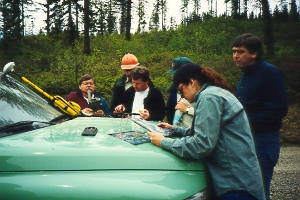 The GTAC Fundamentals of Image Interpretation tutorial can be a good refresher for those who need it.
Photo Interpretation Topics
Your Ground Knowledge — the most important tool!
Classification Scheme
Seven Image Characteristics for Interpretation
Convergence of Evidence
Photo Keys and Ancillary information
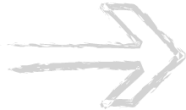 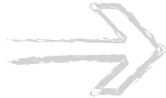 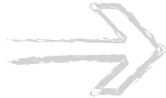 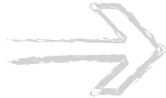 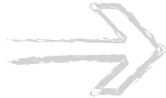 Ground Knowledge and Experience
The most important tool in photo interpretation
Must be able to discriminate features and their attributes (e.g. species and size class) on the ground 
Then relate that ground knowledge to photos—lots of time on the ground with photos in hand!
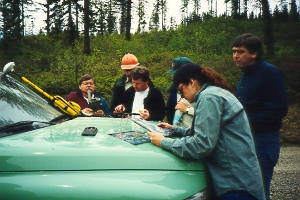 “The best method of training is to conduct at least two field visits for photo interpreters--and even more if field site proximity permits. The first trip should be made in the initial training phase before photointerpretation is begun. The second should be made after photointerpretation is begun, but before a significant amount of PI data has been produced. After this field trip, each interpreter will have a substantial number of personally identified features he or she can discuss with co-workers to determine how easily and consistently a feature can be identified on an aerial photograph.”
The Classification Scheme (Legend)
Categorizes and labels the variation in land cover that you wish to capture:
Based on measurable land cover (not land use) characteristics,
Based on what the photography can detect 
Avoid interpretive classes such as “Old Growth” or “Suitable Habitat”; these should be derived by definitions based on measurable characteristics,
A well-designed classification scheme is critical to deriving acceptable and useful information,
The complexity of a classification scheme will affect project accuracy and cost,
Time spent designing a workable classification scheme is always well spent!
Classification Themes
Vegetation cover
Varying levels of species detail, Size class, Canopy closure, etc…
Forest Health
Mortality due to:
Insect damage (and type), weather, etc…
Transportation Features
Roads, trails etc…
Water Features
Stream networks, lakes, wetlands etc…
Cultural Surveys 
Possibly including historic photos?
And many more…
The Classification Scheme
Requirements (for continuous cover classifications)
Must:
Be exhaustive:
All land cover must be accounted for in the legend,
An “Other” category ensures this condition,
Be mutually exclusive:
Each land cover can be assigned to exactly one class,
Be composed of Labels and Rules for labeling,
Meet the user’s needs,
In addition the scheme should be:
Hierarchical:
To be more flexible and better support multiple users.
Yes!  The data can be
collapsed or expanded
No!  There is no place for
pavement, grasslands,
mixed forests etc...
None!  How much tree cover
does it take to separate
shrub and forest?  No
definition for density labels
No!  What is regeneration?
It could be non-vegetated,
grasses, shrubs or forest...
Classification Scheme -- Bad Example
Water
Rock and Soil
Shrub
Forest
Hardwood
Sparse
Medium density
Dense
Softwood
Sparse
Medium density
Dense
Regeneration
Hierarchical?
Exhaustive?
Labeling Rules?
Mutually Exclusive?
Classification Scheme
A Better Example
Water
Non-Vegetated (< 20% vegetated)
Rangeland (< 10% tree crown closure)
Forest (> 10% tree crown closure)
Hardwood (65% of trees are hardwood)
sparse ( 10% and < 30% CC)
medium density (30% and < 66% CC)
dense (66% CC)
Softwood (65% of trees are softwood)
sparse (10% and < 30% CC)
medium density (30% and < 66% CC)
dense (66% CC)
Other Forest (includes Mixed)
Other
[Speaker Notes: The main point here is that if we set up a solid classification scheme first, we can use this to develop our classes for our feature classes, or the attribute table if we decide to set up a single layer.]
Image Interpretation
Seven Characteristics for Interpretation:
Size
Shape
Tone/Color
Texture
Shadow
Association
Pattern
We use each of these image attributes, often subconsciously, to derive information about features in an image.
More information on each of these characteristics can be found in the Image Interpretation tutorial on the Geotraining Website.
Convergence of Evidence
Seven Characteristics for Interpretation:
Size
Shape
Tone/Color
Texture
Shadow
Association
Pattern
If we consider all of the image attributes that are present for a feature, and all attributes lead to the same interpretation, we have confidence in the interpretation.
Misinterpretation increases when we don’t consider all of the available image attributes or when the image attributes conflict.
Photo Interpretation Keys
PI keys – guidelines designed to:
aid the photo interpreter in applying the classification system correctly and 
maintain consistency
PI keys have different formats
Example interpreted photos—carefully ground checked for accuracy
Simple, uses same photography and classification scheme
Written descriptions
Helpful but less intuitive
Drawings of tree crowns
Most useful for large scale (small area) photos
PI Keys…
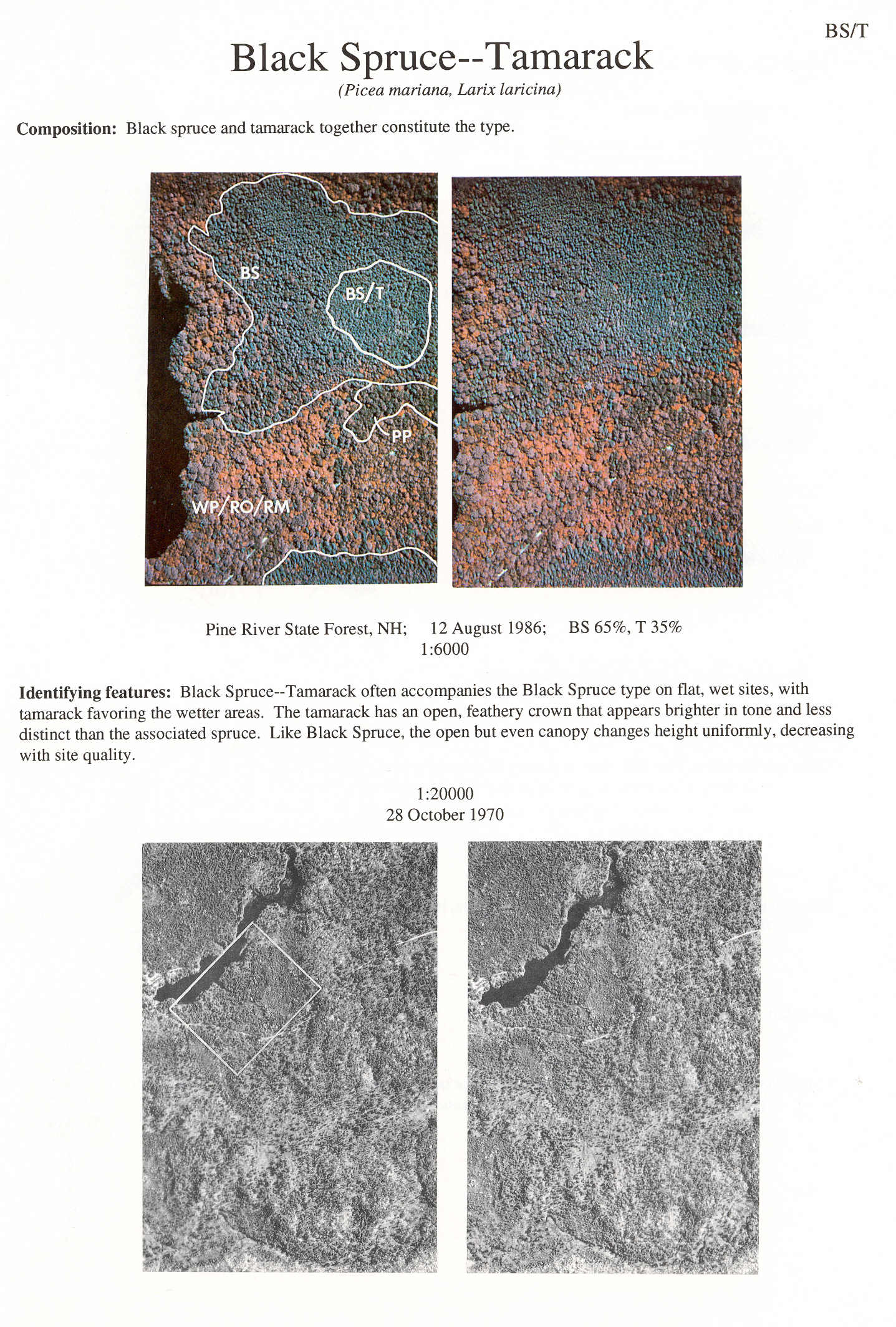 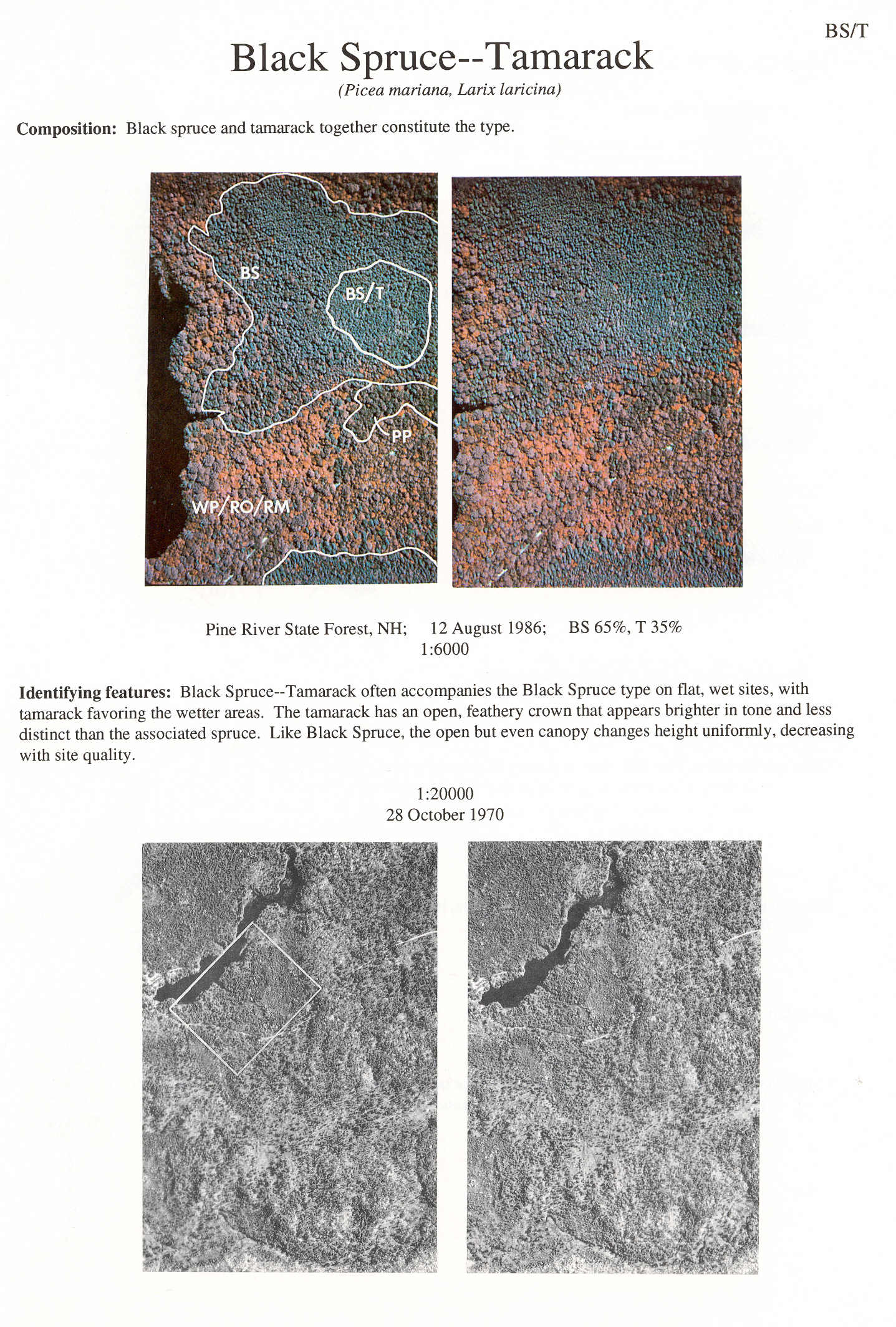 PI Keys…
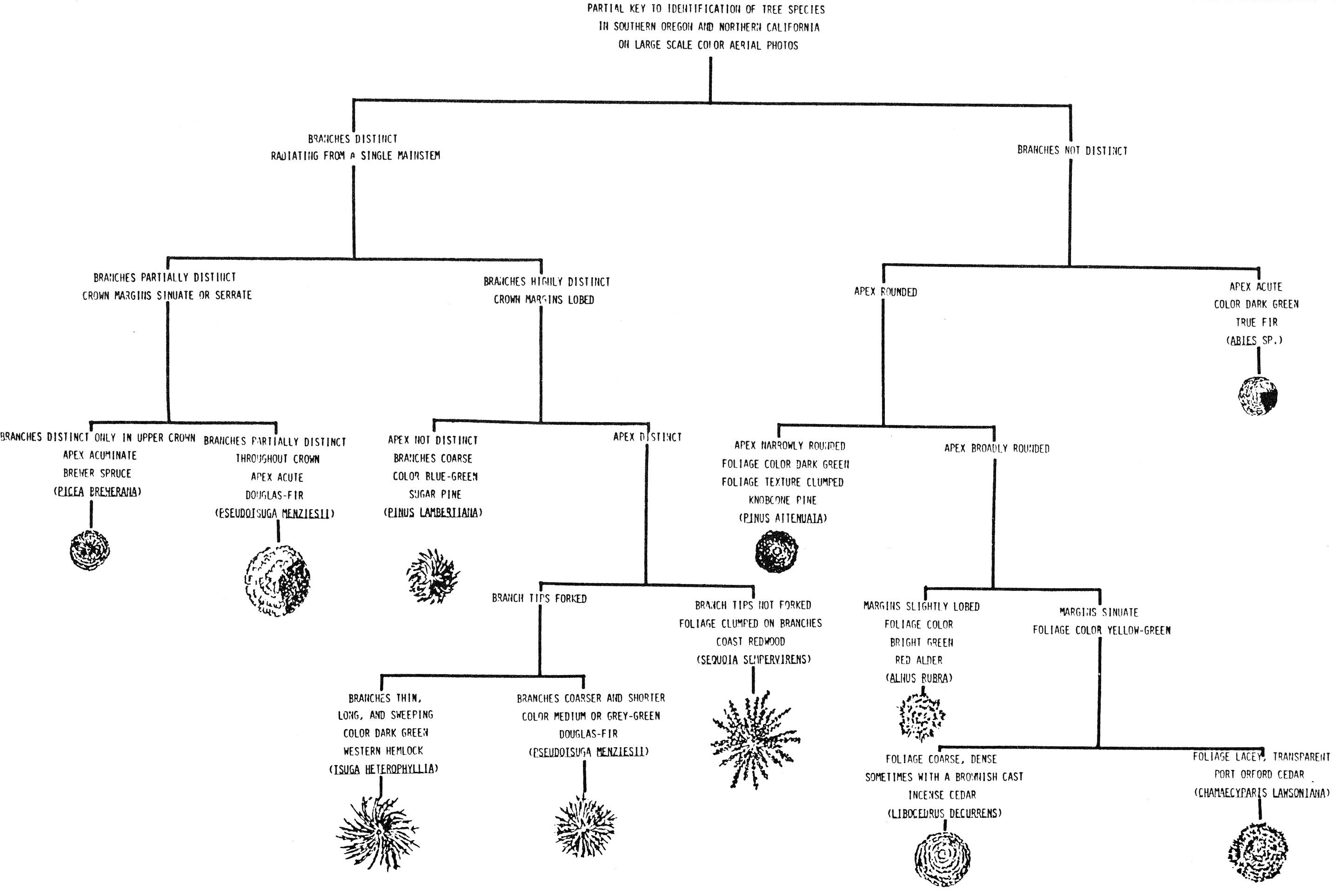 Ancillary Information
The more you know about the resource, the better your interpretation of resource photos:
Elevation, aspect range, etc…
Associated vegetation
Life and seasonal cycles
This ancillary information can be built into your photo keys…
Brief description of growth characteristics
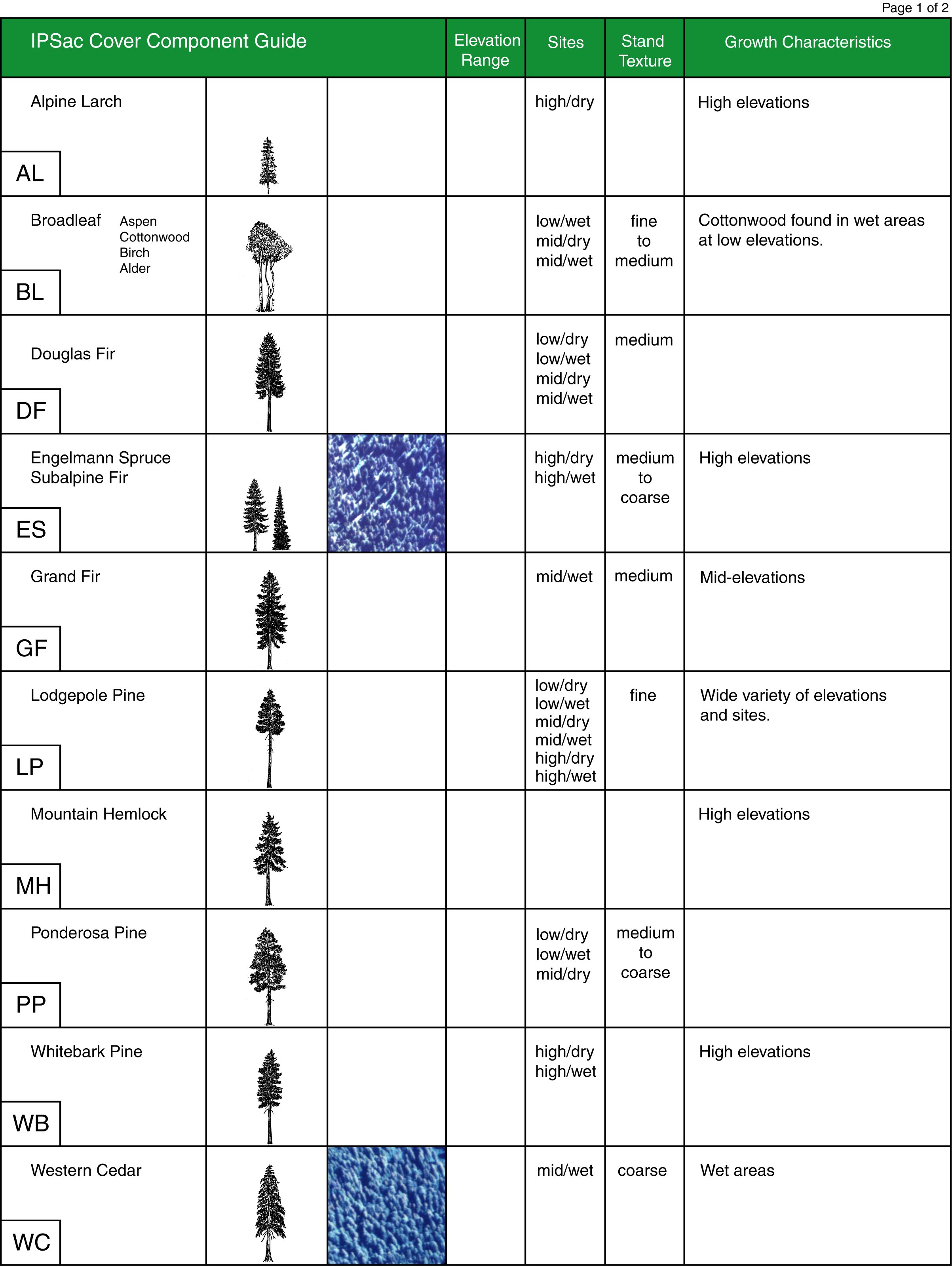 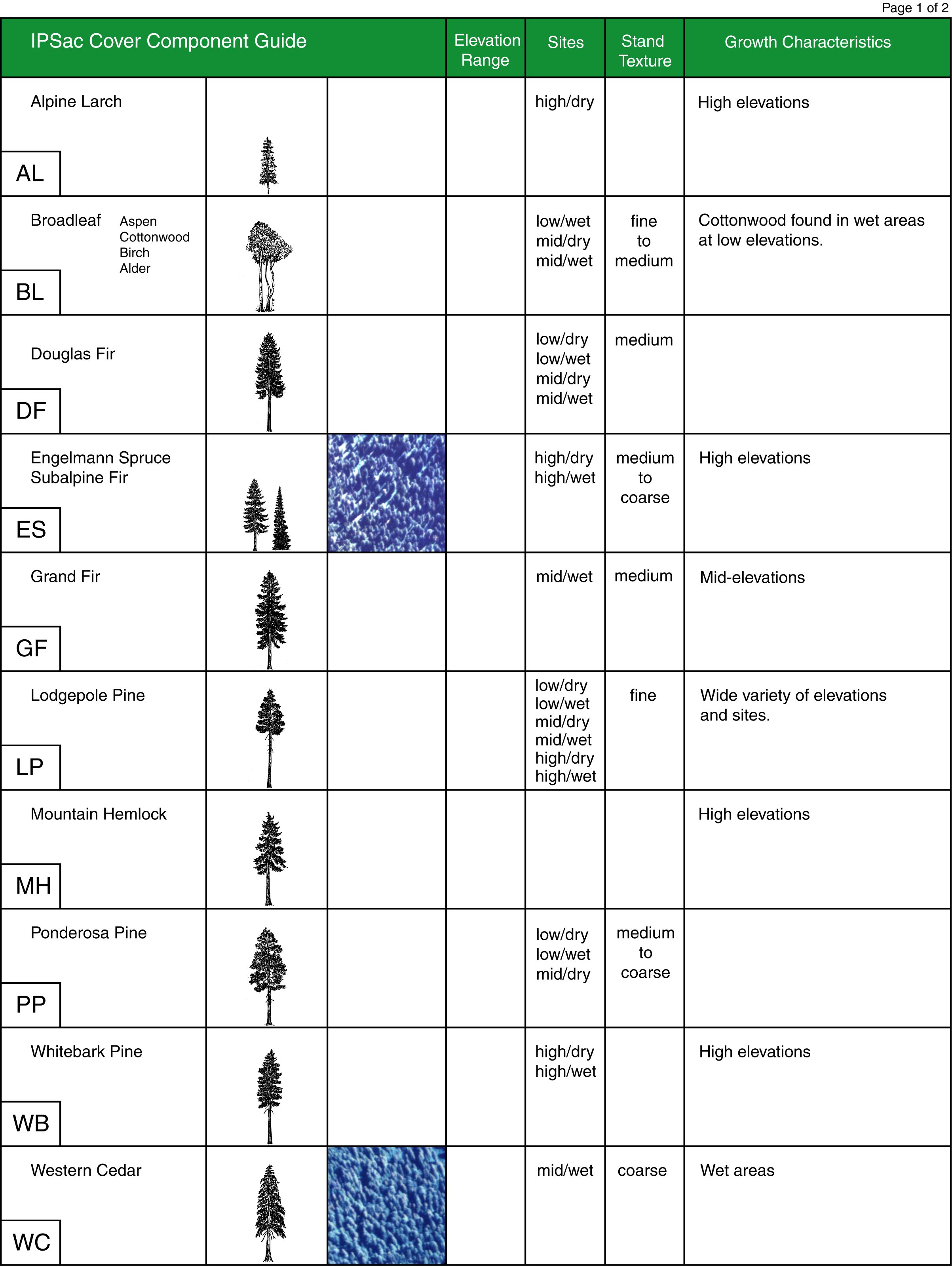 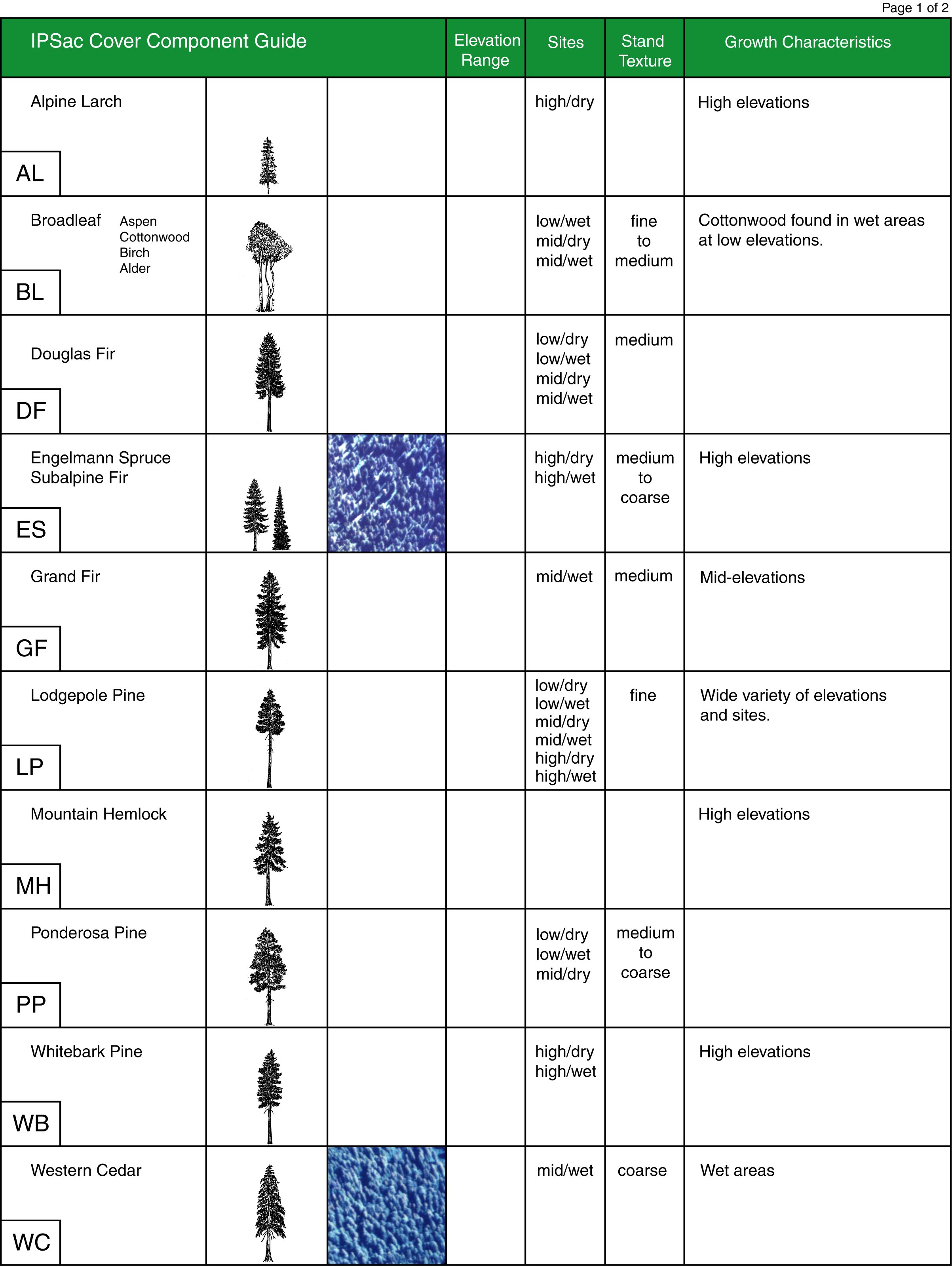 Example of Type on the project photography
Tree profiles useful for shadow interp.
Photo Key with Ancillary Information
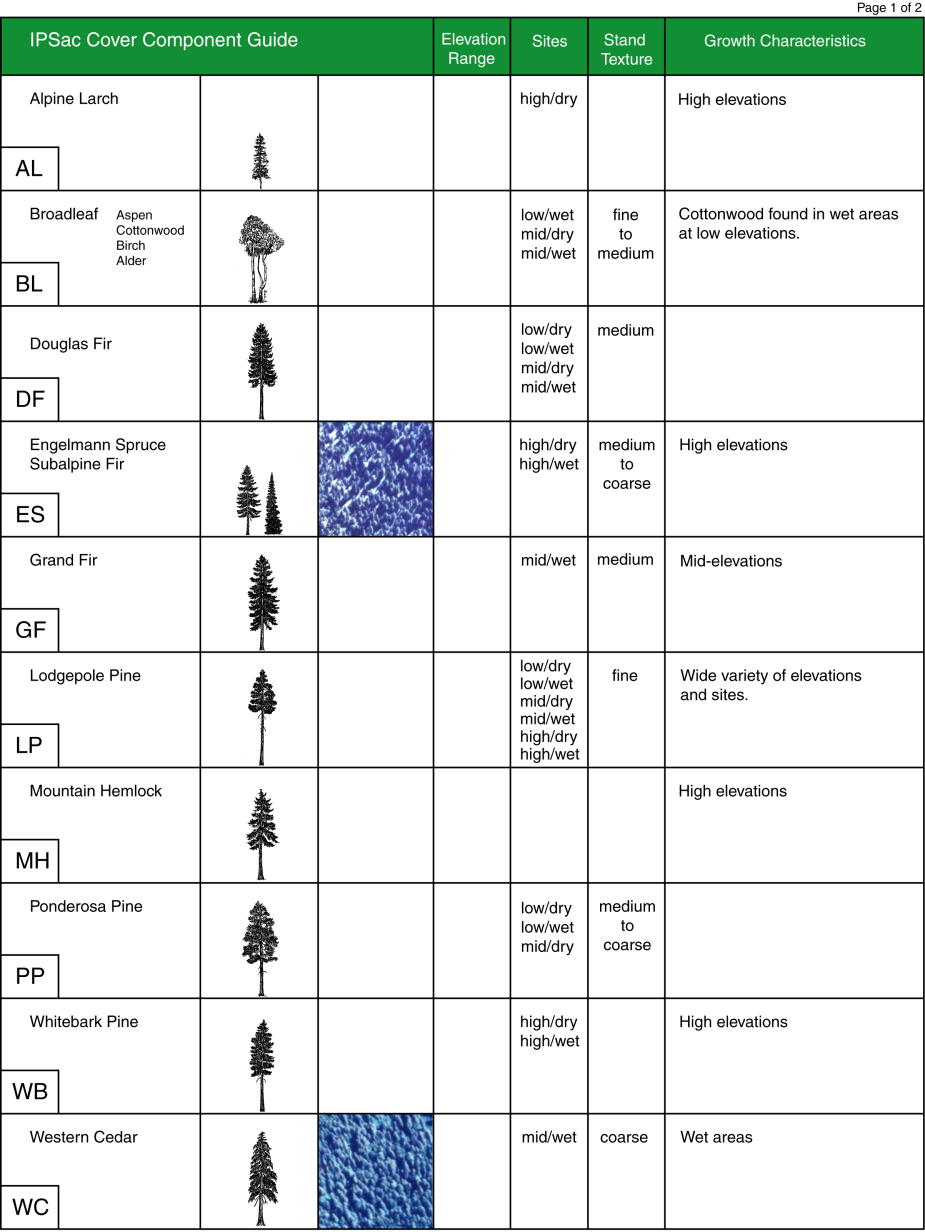 Digitizing in Summit Evolution
The main event!
Why the new software
Request for Proposals held in 2015
Thorough review process completed
Main advantages of Evolution:
Simpler install
ArcMap version agnostic
Loads imagery much quicker
Major improvements with large blocks of imagery
[Speaker Notes: For those who are used to using Stereo Analyst]
Heads-Up Digitizing in Summit Evolution
Uses the common ArcMap digitizing tools in conjunction with Evolution
The target file must be 3D (has to have the Z value included)
Can add a background image/map in ArcMap to assist in review
By default, the orientation of the ArcMap window will rotate to match Evolution
[Speaker Notes: Last bullet: can be a bit of a nuisance, but not bad once you are used to it; can always go into the Layer properties and re-orient north to the top.]
Summit Options for Digitizing
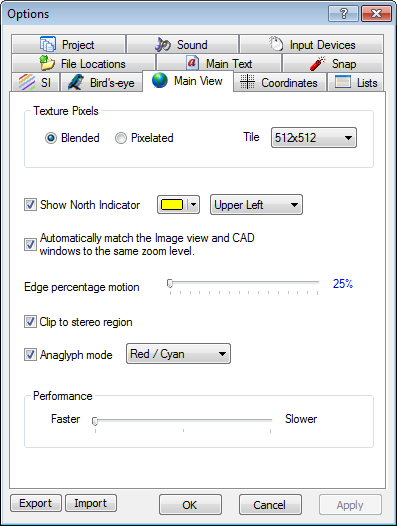 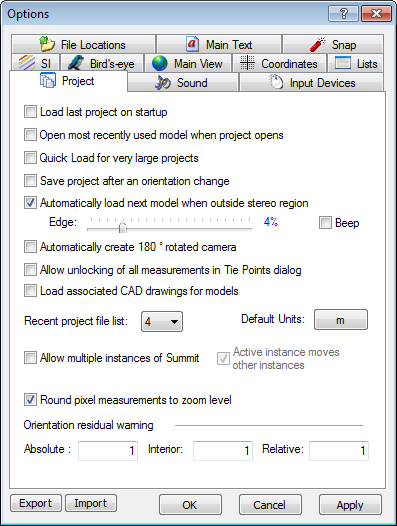 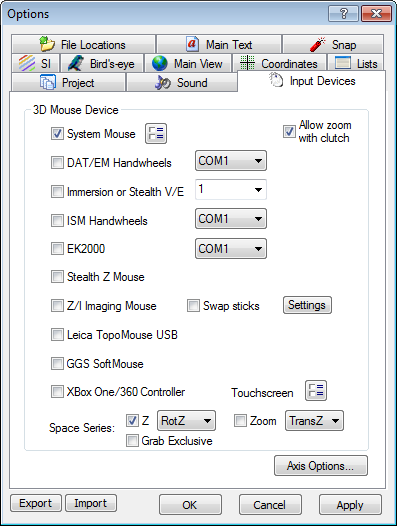 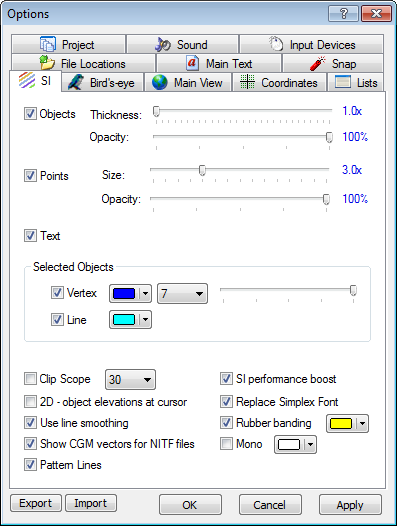 [Speaker Notes: “Why we found Summit Evolution attractive”

Discuss the myriad of options, and that these are covered in both the demo and exercises]
Summit Digitizing Toolbars in ArcMap
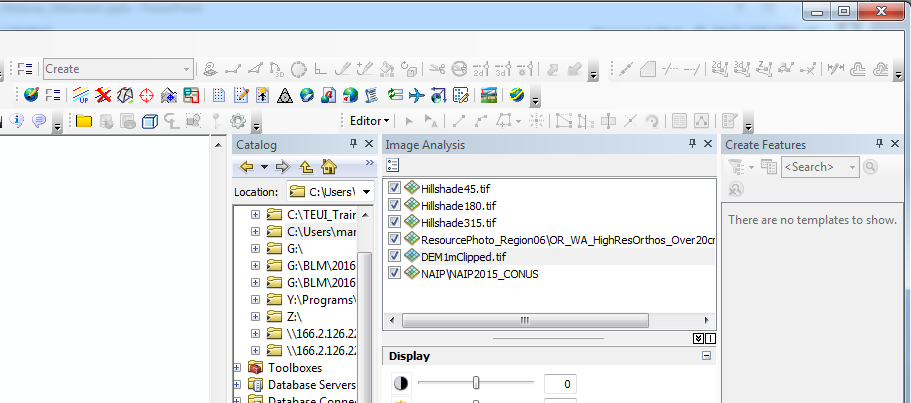 [Speaker Notes: Discuss the myriad of options, and that these are covered in both the demo and exercises]
Digitizing Basics
In ArcMap, start an editing session. 


Click on the Capture Coordinates button to get the two programs communicating



Make sure the Create option is chosen in the DAT/EM Capture Drawing toolbar



Open the Create Features pane, choose your feature, and then choose your Construction Tool
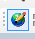 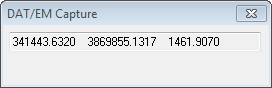 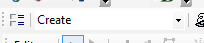 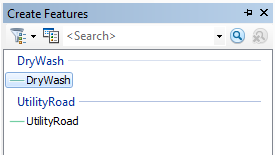 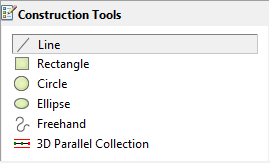 [Speaker Notes: I am starting with the actual digitizing process; presuming at this point that we have already created a vector file in Arc that includes the ability to capture elevation information if we need it.]
Digitizing Basics
A single left mouse click starts the polygon and adds vertices…
…use Ctrl+Z to remove the last vertex…
Move to Summit Evolution, and activate the Stereo View window by  right clicking in it.

Add an elevation file if desired
… After you place the last vertex, press F2 to end the line or to close the polygon.
Change the setting in the DAT/EM Capture Drawing toolbar to Modify to edit a vertex in the Stereo View
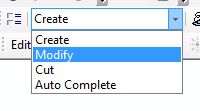 [Speaker Notes: For the edit in the bottom half, emphasize that while we are using many settings in ArcMap, all of  your editing should be done in the Stereo view in Evolution]
Digitizing in Summit Evolution
Demo - Exercise 4
Geospatial Help Desk Resources
Brenna Schwert, brenna.schwert@usda.gov
November 21, 2019
Geospatial Help Desk
Did you know that GTAC offers geospatial support through the Customer Help Desk?
Tickets first go to a Tier 1 Help Desk Agent
Tickets are then routed to a Tier 2 Agent who specializes in the area of your issue
Geospatial Tier 2 Agents work directly at GTAC
Bypass long wait times and come directly to us!
GIS Help Desk
3x Tier 2 Agents at GTAC
Submit a CHD request directly to the GIS Help Desk queue
Local GIS issues (desktop version of ArcMap, ArcGIS Pro, etc.)
Mobile GIS issues (GPS, Collector, Survey123, Avenza, etc.)
Data Center (Citrix users of ArcMap)
Topics: appropriate standards, recommended agency workflows, best practices, field data collection and management, standard and custom data dictionaries, data transfer, tile package creation and use, mobile GIS equipment recommendations based on use, etc.
Available 7 am to 6 pm Mountain Time
Remote Sensing Help Desk
4x official Tier 2 Agents at GTAC, myriad Subject Matter Experts (SMEs)!
This is a funded service that we provide – you are not inconveniencing anyone by asking for help.
Contact SMEs directly, we’ll take care of the CHD ticket.
We have a whole office of SMEs at our disposal to help you resolve whatever issue you’re facing.
Topics: troubleshooting remote sensing software, lidar, radar, Google Earth Engine, modeling, geospatial scripting, photogrammetry, stereo viewing, change detection, segment generation / object-based image analysis (OBIA), raster geoprocessing, and more.
GTAC Remote Sensing SME Contacts
Geospatial Training and Awareness page
Geospatial Training and Awareness
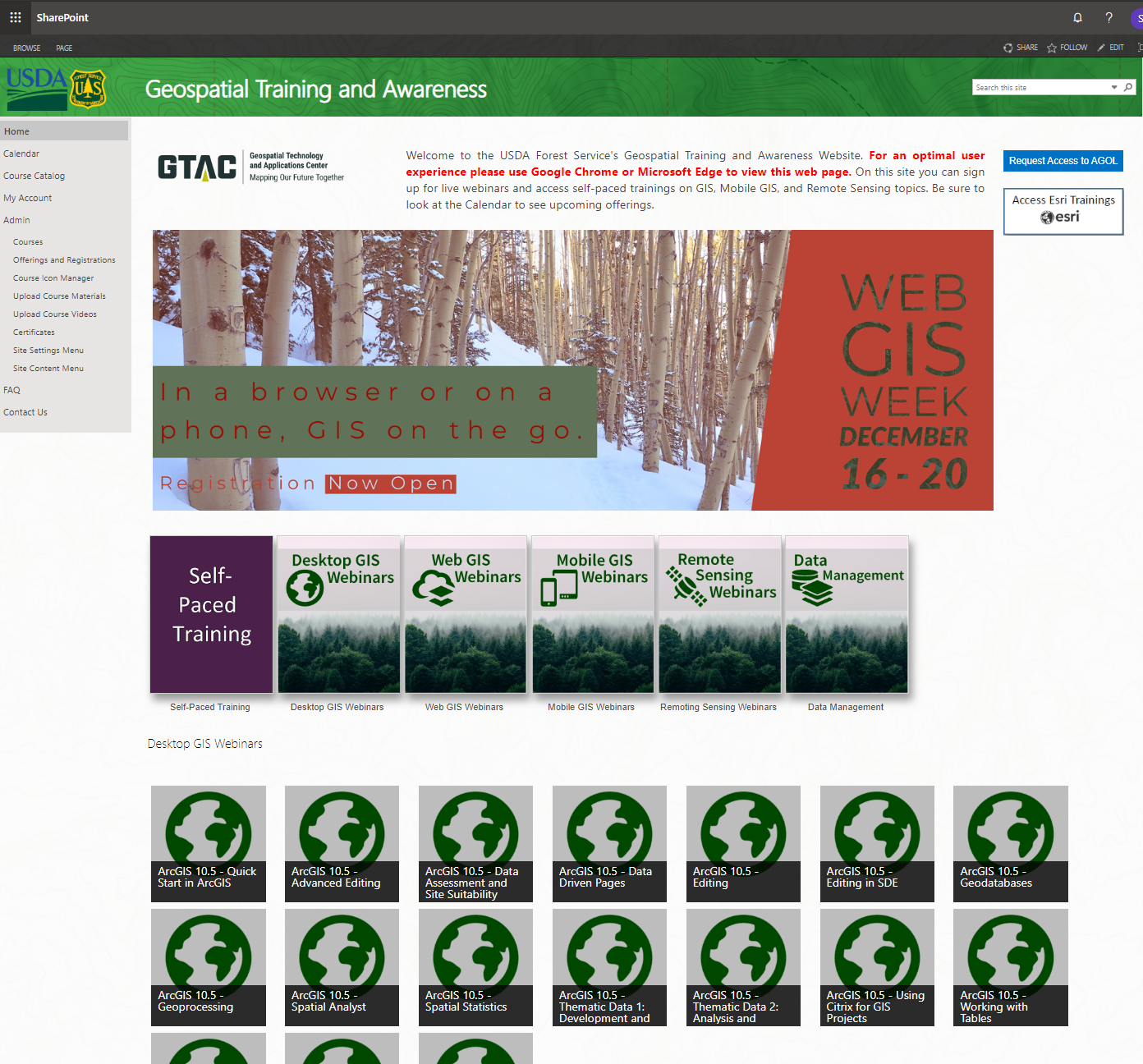 Sign-up for live webinars
Desktop GIS
Web GIS
Mobile GIS
Remote Sensing
Find self-paced training materials
Access to recorded webinars
Questions/Comments?brenna.schwert@usda.gov
Send them all to me - seriously!